Adapting to Change in a Virtual World!
[Speaker Notes: Carrie]
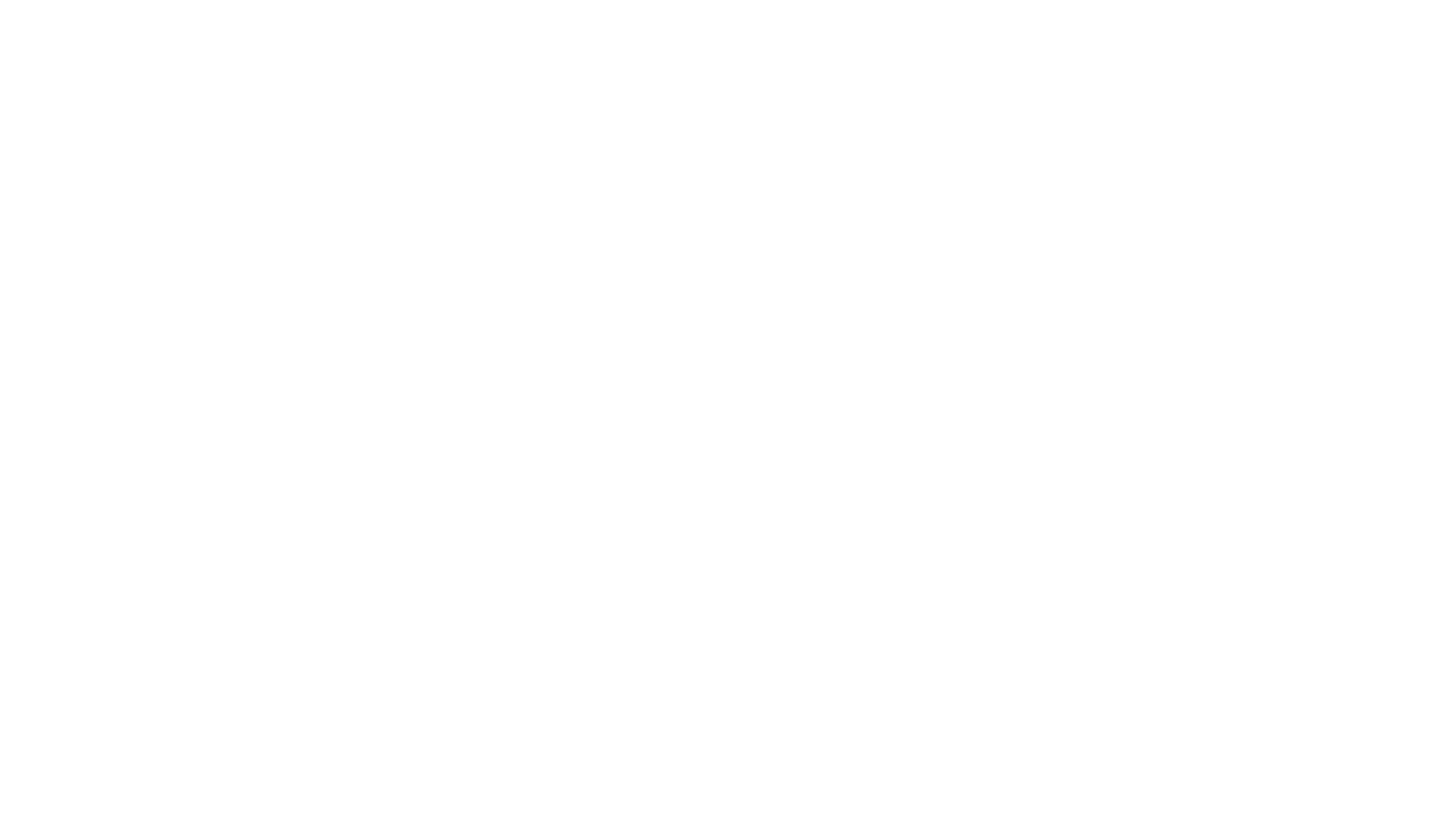 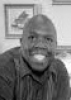 Presenting… & Representing
Silvester Henderson, At-Large Representative

Carrie Roberson, North Representative
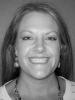 2
[Speaker Notes: Silvester/Carrie]
Adapting to Change in a Virtual World
Academic Senate leaders are expected to be prepared for and responsive to change, but even the most experienced leader has likely struggled with what has happened in the recent unprecedented times for higher education. Join this conversation about innovative ways that faculty leaders have met challenges and implemented changes on their local campus and statewide.
3
[Speaker Notes: Reiterate description and why we are here today]
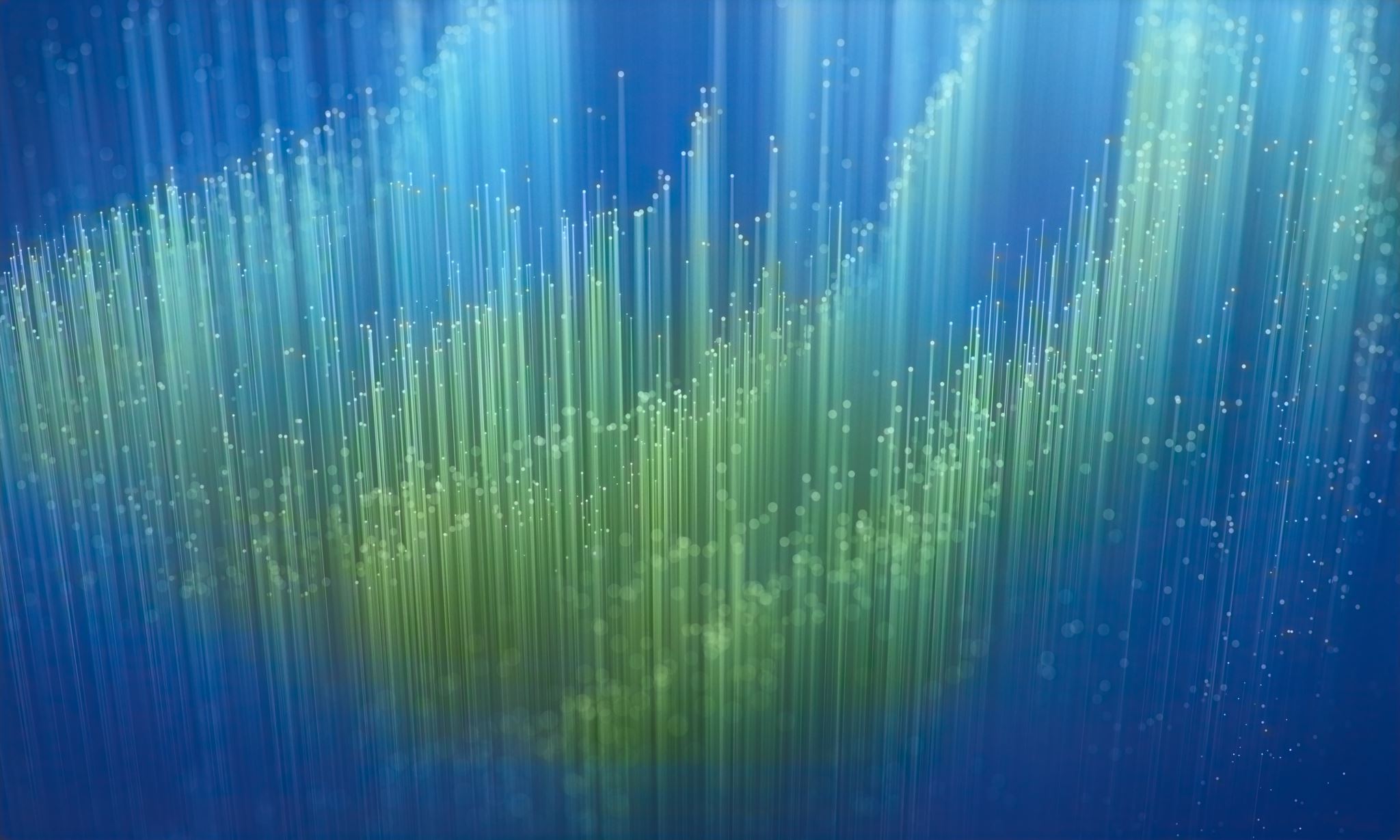 TODAY
4
[Speaker Notes: What to expect for this presentation today]
REALITIES of HIGHER EDUCATION
Data says…

Legislation and Regulation

“Initiative” fatigue + dynamic change

What else?
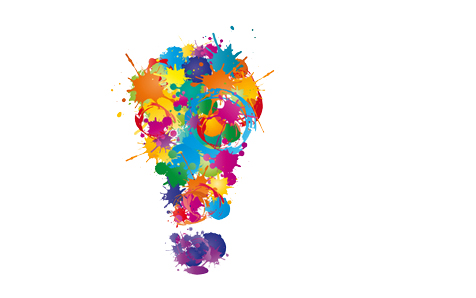 5
[Speaker Notes: Carrie 
Scrutiny
System driven by law
Always…
leadership, students, instructional delivery etc.]
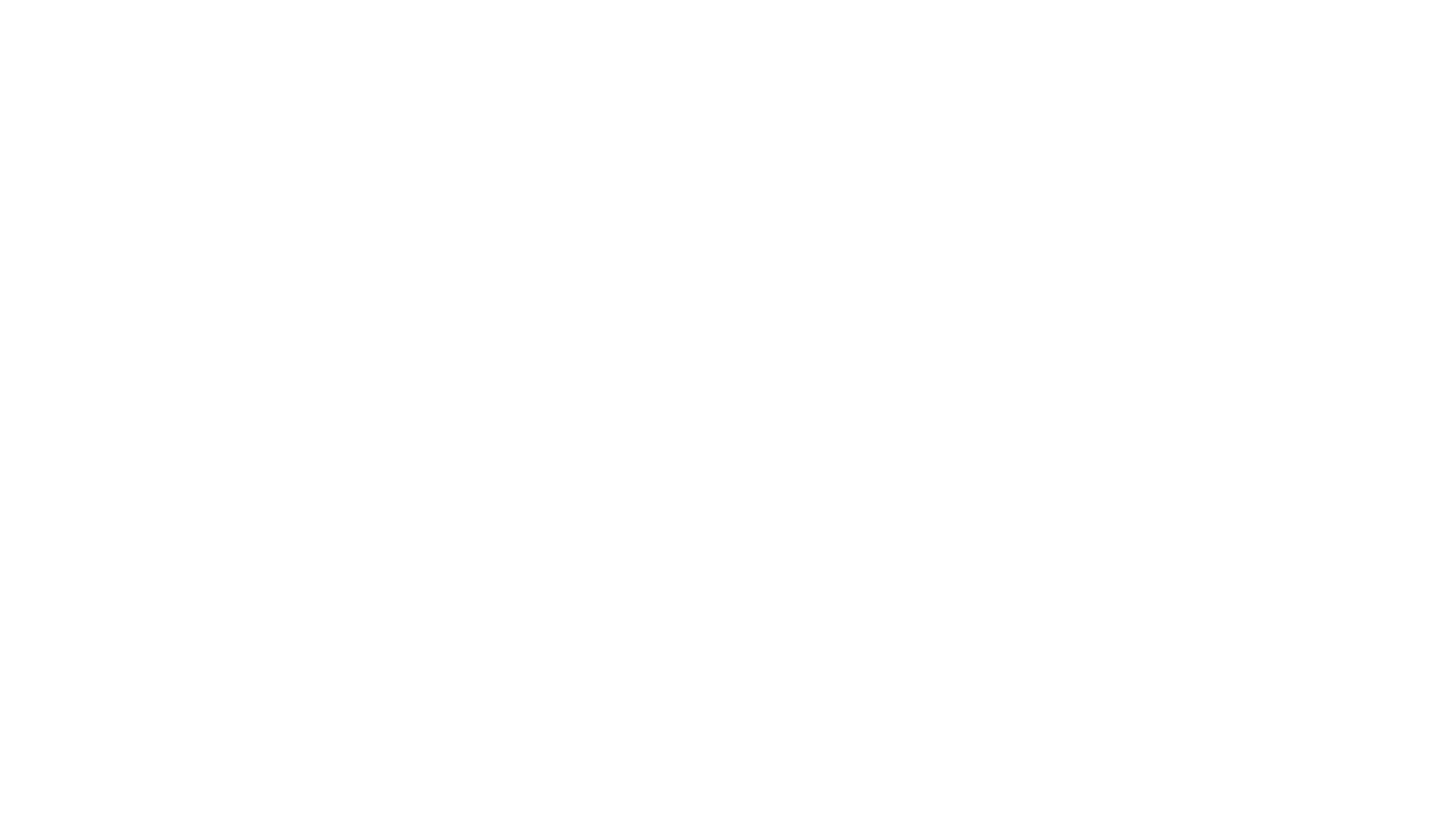 CHANGES in a VIRTUAL WORLD
YOUR TURN  = ACTIVITY!
6
[Speaker Notes: YOUR TURN (links to a Google Document)
CHALLENGE SOLUTION LEADERSHIP STYLE
Share virtual stories? 
Include how to meet challenges addressed in previous slide?
Name three ways you were able to improve a virtual instructional challenge?]
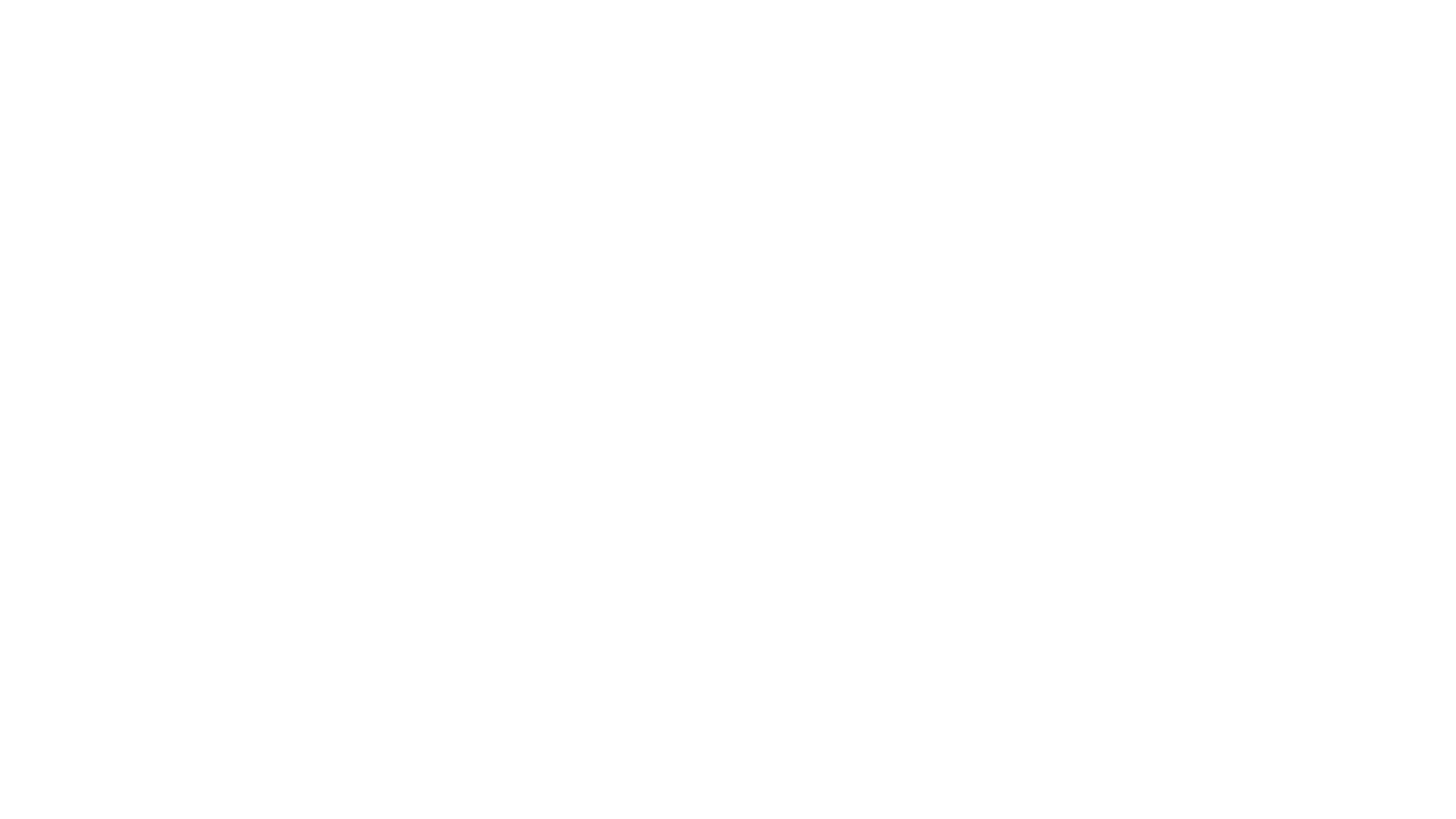 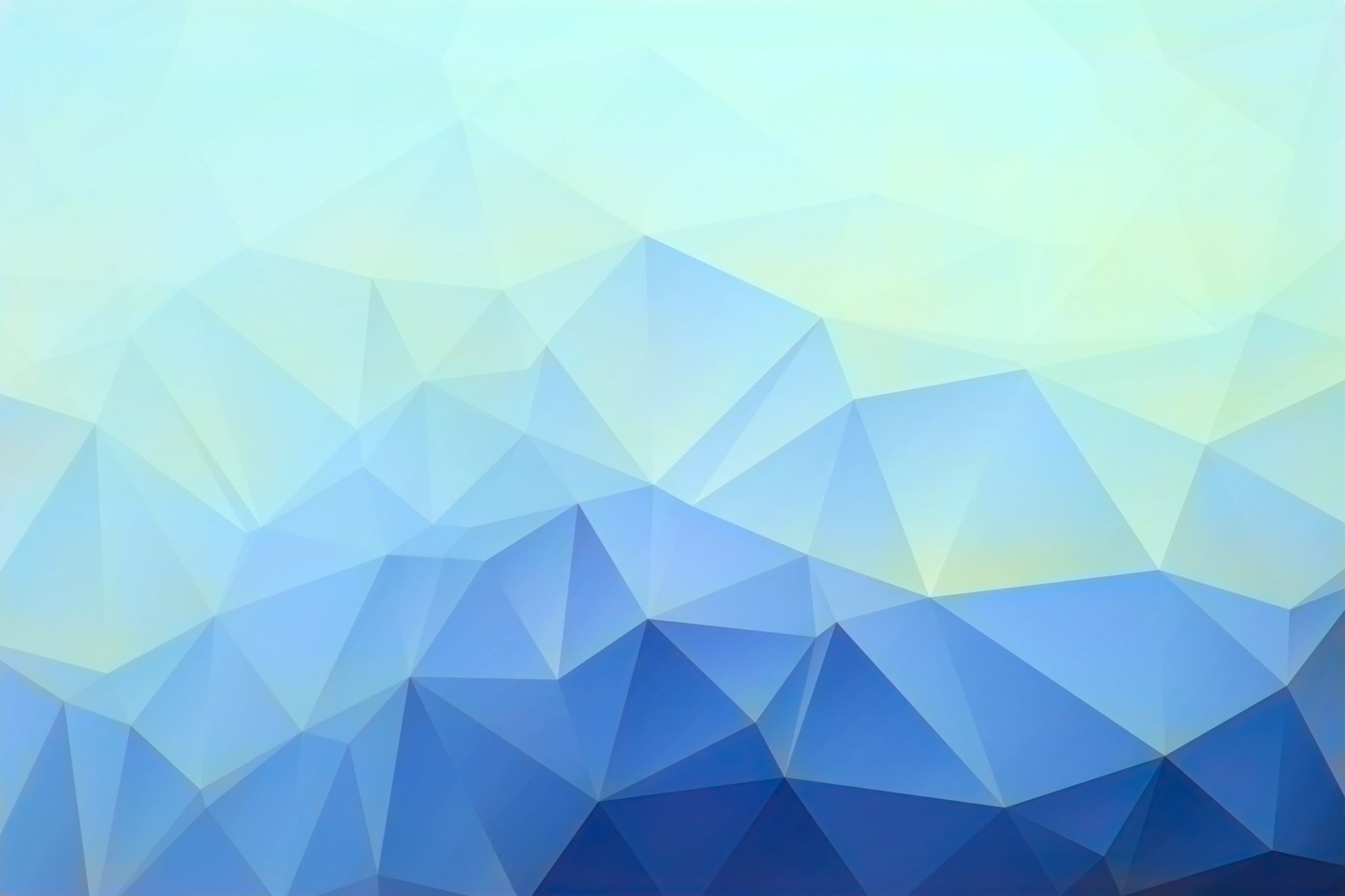 CHARACTERISTICS of a COMPETENT ACADEMIC LEADER
[Speaker Notes: Generate ideas in the chat – (Silvester & Carrie)
General ideas versus now in a virtual world]
Today (Curriculum)
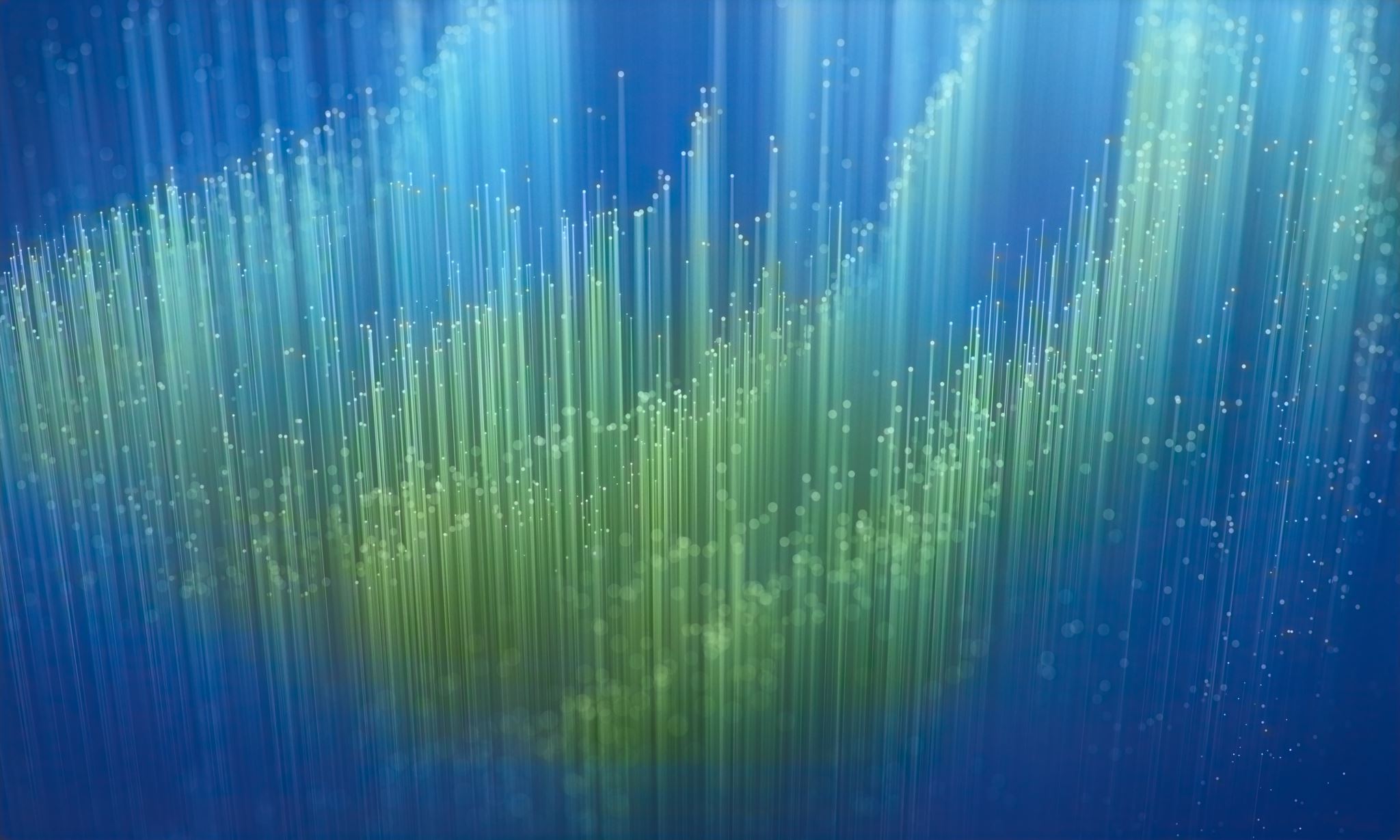 8
[Speaker Notes: What to expect for this presentation today Carrie (two) & Silvester (two)]
Strategies for Setting up the Virtual Classroom
Knowledge of Programs, Software.
Refining the “Lecture” to meet the challenges of all student groups. Promote Social Justice Instruction through using various classroom aides such as online readings, you tube, writings & etc.
Suggested Format:
A: LectureB: DiscussionC: Reinforcement/Group ActivityD: Quiz
Things to Do

Cyber world dynamics & security.“Research how your college provides security for your files and your students personal information”
24/7 availability – Set Limits forOffice Hours
Accessibility – Be aware of the needs of your students.
Remember, one effective goal could be to allow for “Student Technical Challenges”. Direct Students to Canvas Tutorials and Zoom Tutorials.
[Speaker Notes: Silvester & Carrie]
AS LEADERS of CURRICULUM…
How can we promote the concept of Social Justice, in our classroom?
Social Justice in the Virtual World:
Encourage students to explore the usage of Technology for their academic growth and employment possibilities.
https://files.eric.ed.gov/fulltext/EJ913861.pdf
THANK YOU!
Silvester Henderson
Shenderson@losmedanos.edu

Carrie Roberson
robersonca@butte.edu
[Speaker Notes: Silvester/Carrie]